Postal Adventures
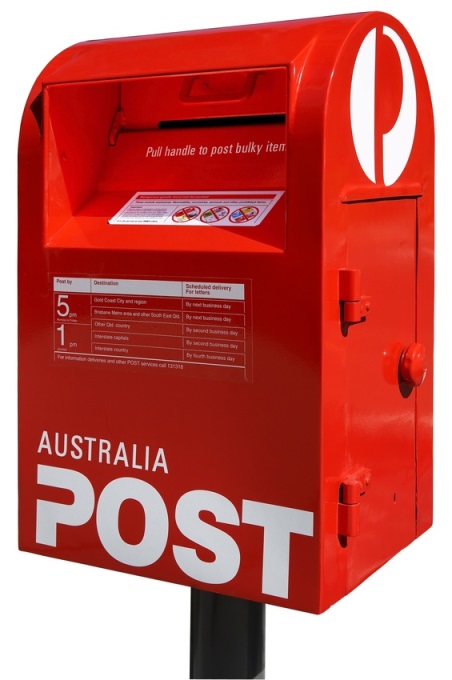 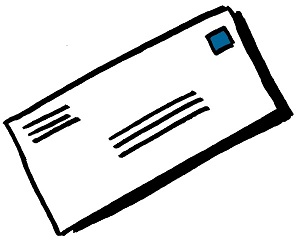 XXXX